Мастер иллюстрации И. Билибин. Билибинский стиль
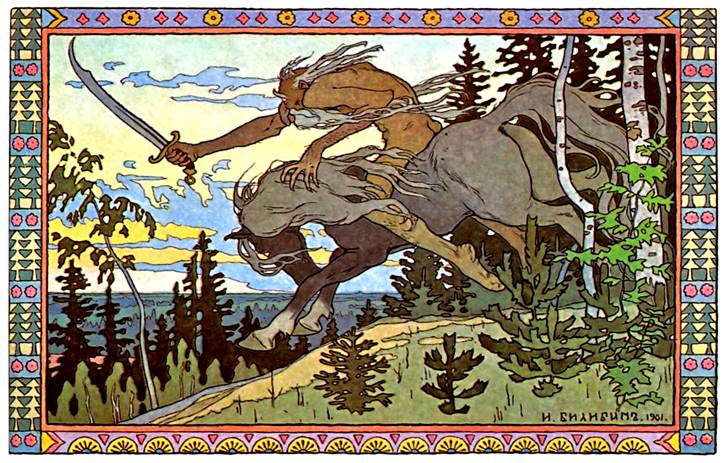 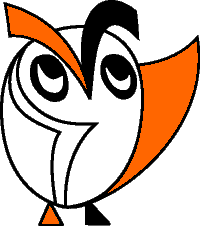 Изобразительное искусство. 3-й класс.
Урок 21.
© ООО «Баласс», 2014.
[Speaker Notes: Михаил Орловски]
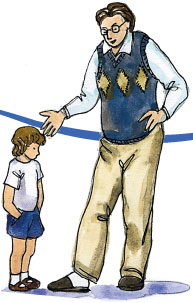 Формулирование проблемы
В чём особенность стиля И.Я. Билибина?
Возможны и другие варианты проблемного вопроса
Рассмотрите картинки и вспомните, как они назывались? Каковы особенности стиля, в котором они сделаны?
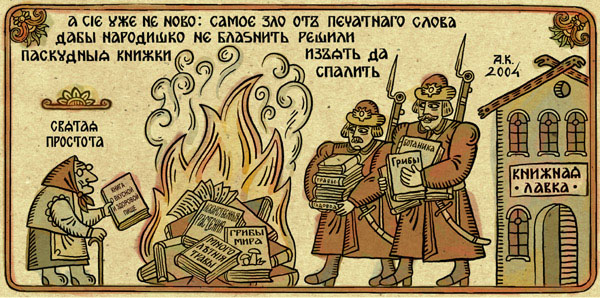 Рассмотрите картинки и вспомните, как они назывались? Каковы особенности стиля, в котором они сделаны?
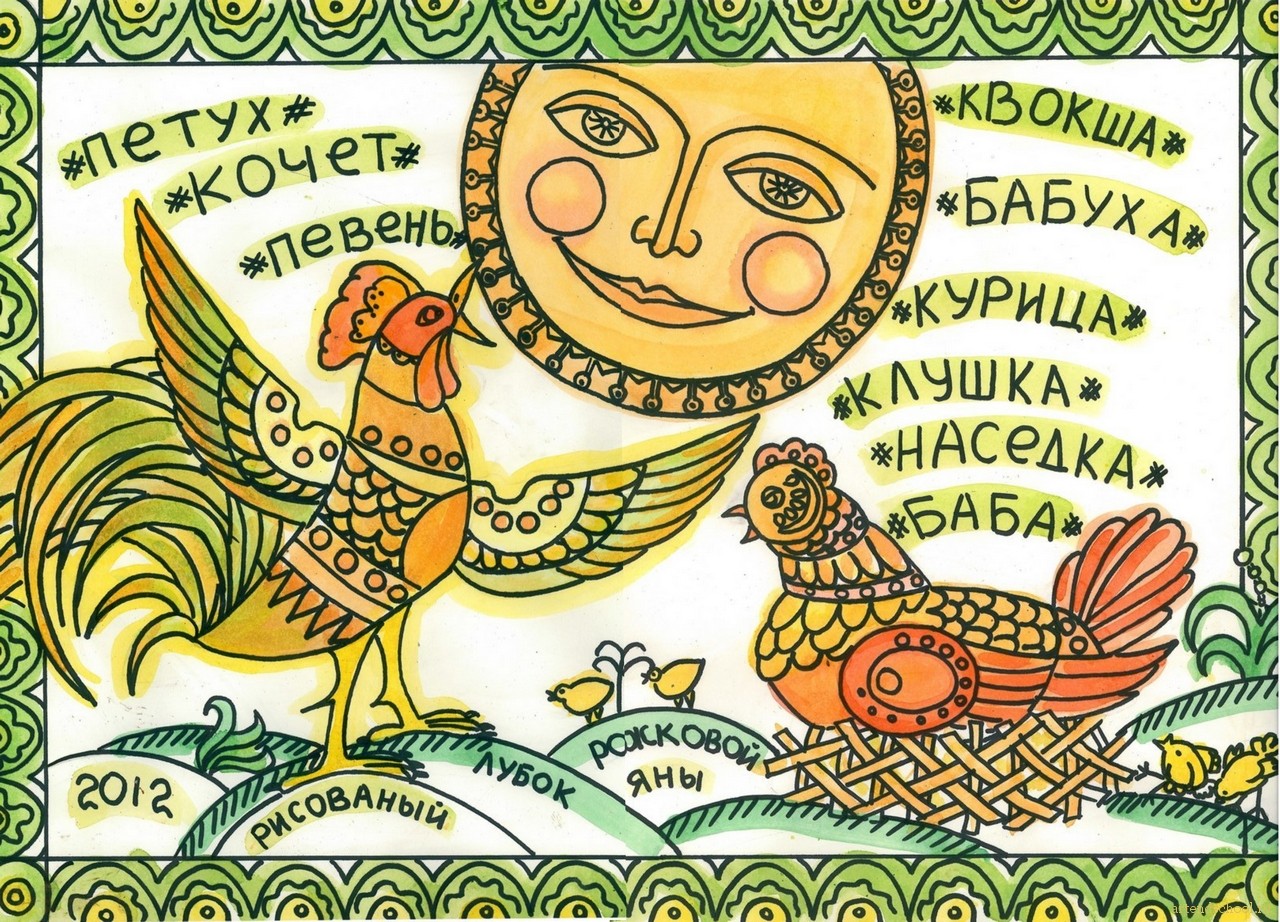 Рассмотрите картинки и вспомните, как они назывались? Каковы особенности стиля, в котором они сделаны?
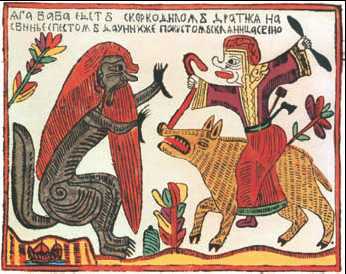 Рассмотрите картинки и вспомните, как они назывались? Каковы особенности стиля, в котором они сделаны?
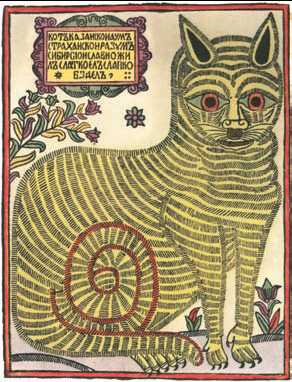 Рассмотрите иллюстрации, сравните их с лубочными картинками и определите общие черты и отличия.
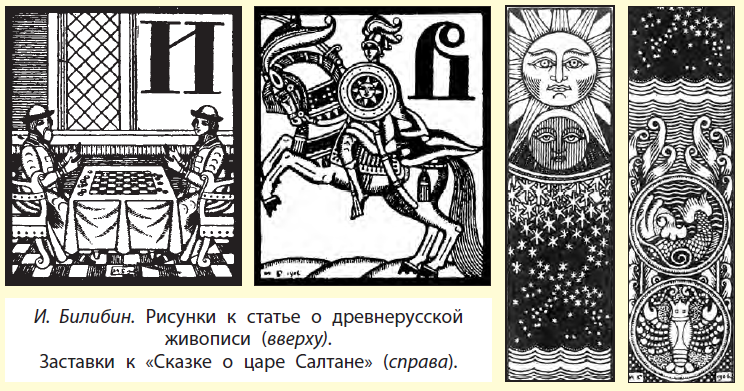 Проверьте себя по тексту.
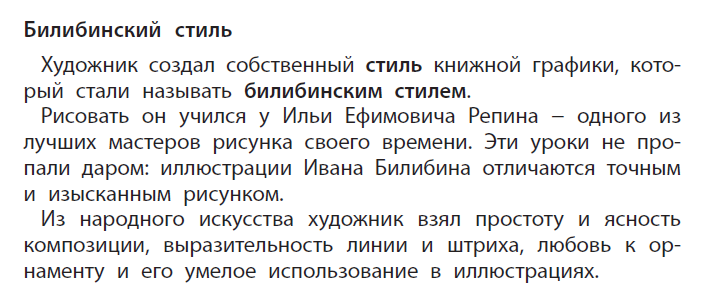 Каковы особенности билибинского стиля?
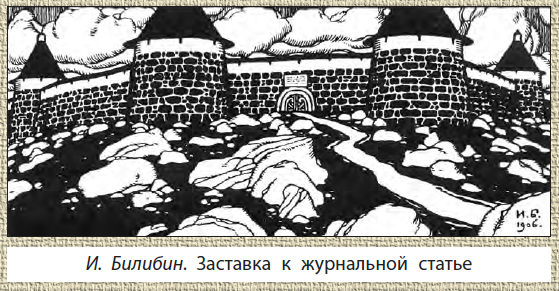 Образцы штриховки
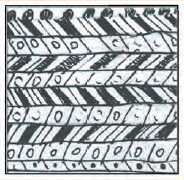 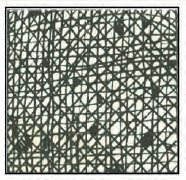 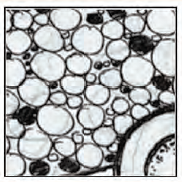 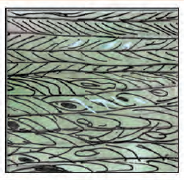 Образцы штриховки
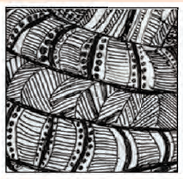 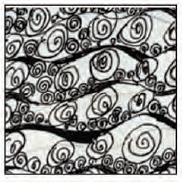 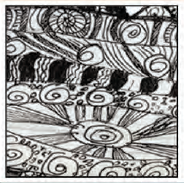 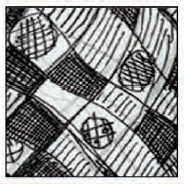 В чём особенность стиля И.Я. Билибина?
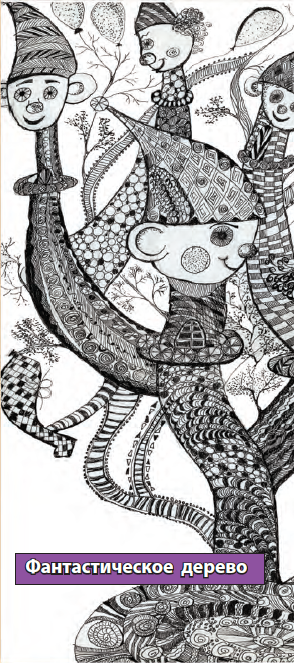 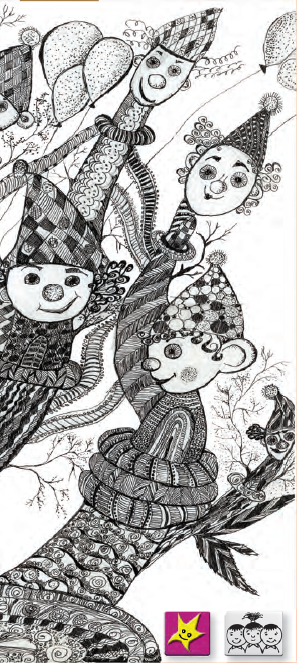 Рефлексия
Оцените свою работу на уроке:
– Что тебе нужно было сделать?
– Ты выполнил работу?
– Ты выполнил работу самостоятельно или с помощью?      С чьей? 
– Что бы ты хотел изменить в своей работе?
– Как бы ты оценил свою работу?
Домашнее задание
1. Оформить работу в паспарту. 
2. Принести рабочую тетрадь, простой карандаш, ластик, альбом, гелевую чёрную ручку, фломастер.